Obojživelníci
Skupina živočichů žijící ve vodě i na souši
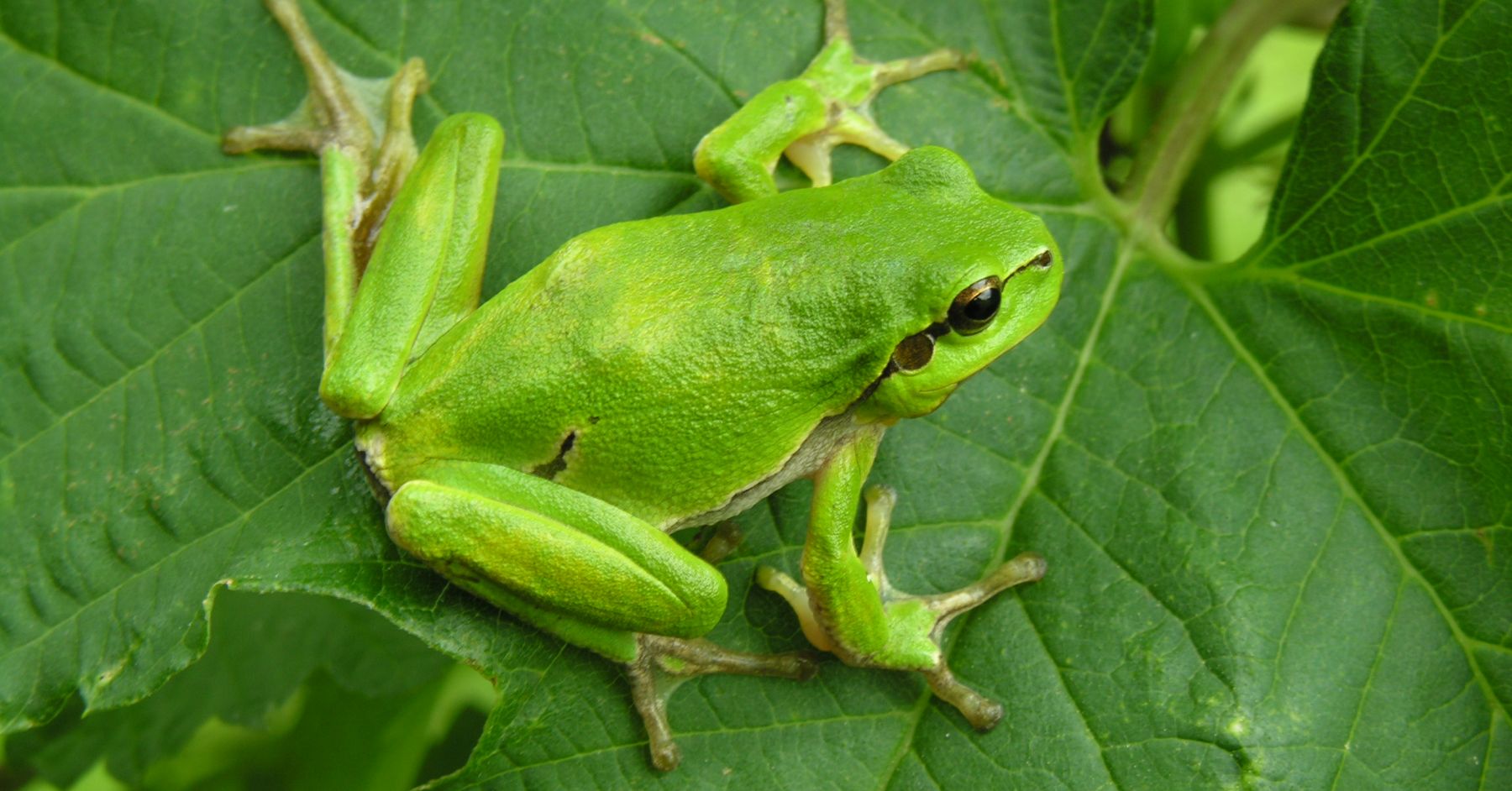 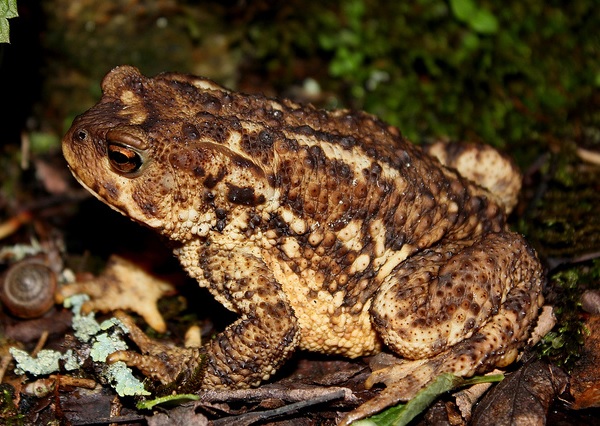 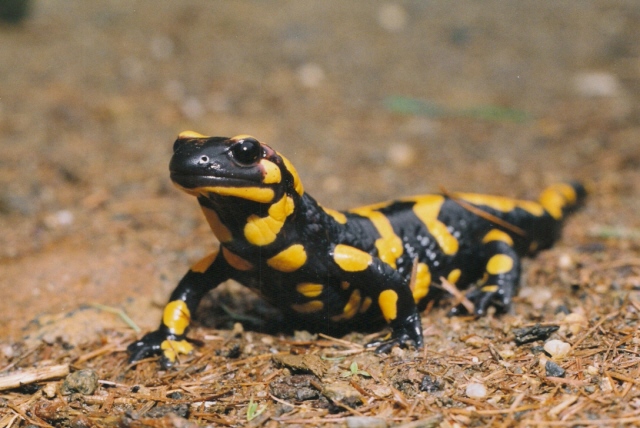 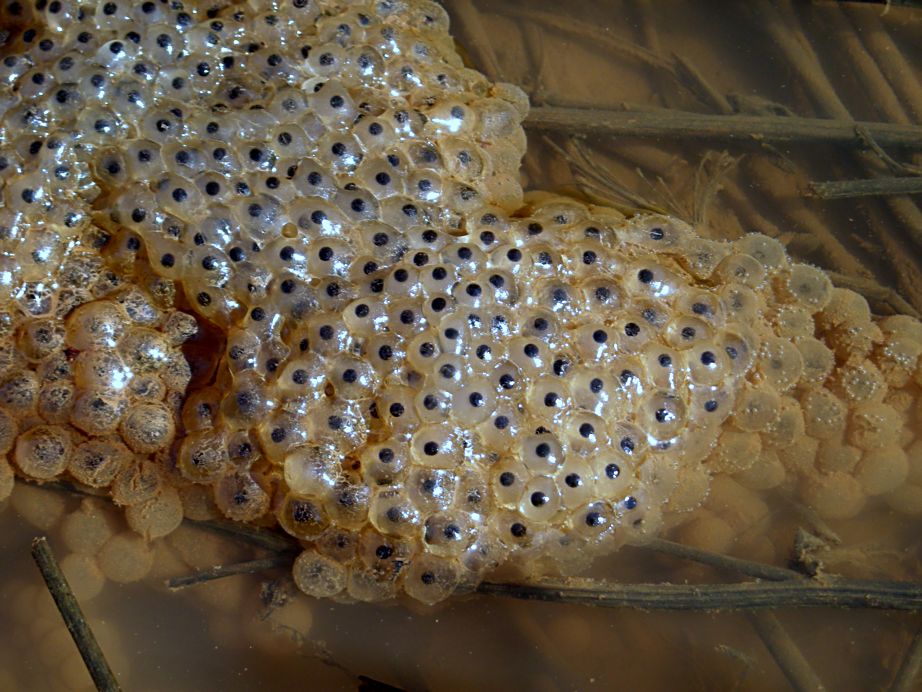 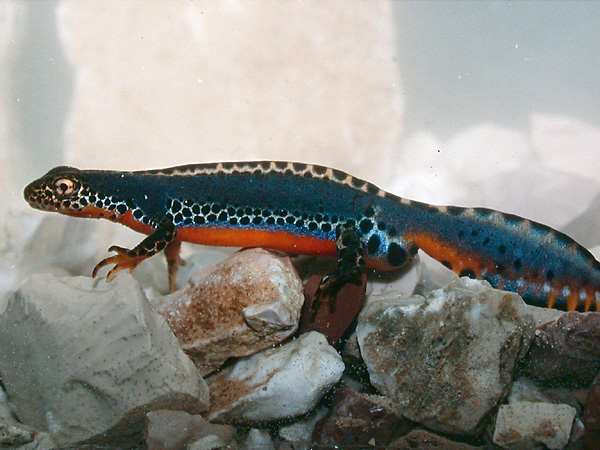 Znaky obojživelníků

Žijí ve vodě (dýchají žábrami) i na souši (dýchají plícemi)

Na povrchu těla je vlhká, slizká kůže

Sliz zvlhčuje povrch těla

V kůži mají někteří obojživelníci jedové žlázy

Živočichové s proměnlivou teplotou

Mláďata se rodí z vajec v rosolovitém obalu

Rozdělení – ocasatí – čolci, mloci

			- bezocasí - žáby
Ocasatí obojživelníci
Čolek obecný
Znaky ocasatých obojživelníků

Protáhlé tělo

2 páry stejně dlouhých končetin

Hlava oddělená od těla

Pohybuje se pomocí dlouhého, zploštělého ocasu

Na zádech vysoký hřeben

Žijí v čisté stojaté i tekoucí vodě

Živí se hmyzem

Některé druhy – pohlavní dvojtvárnost
Vývoj čolka
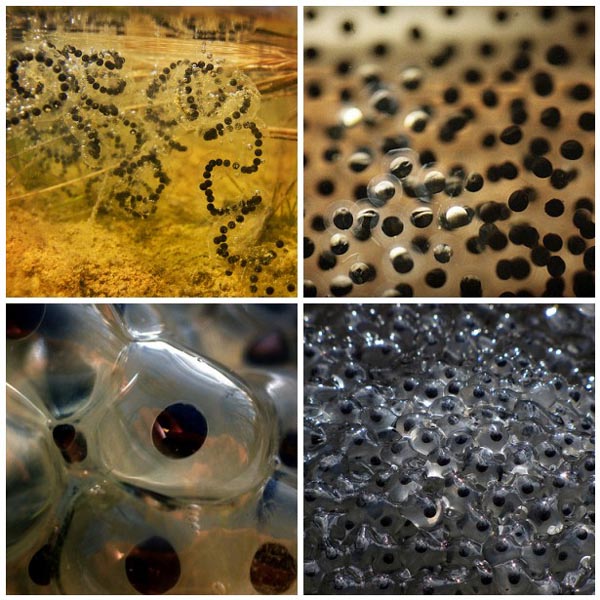 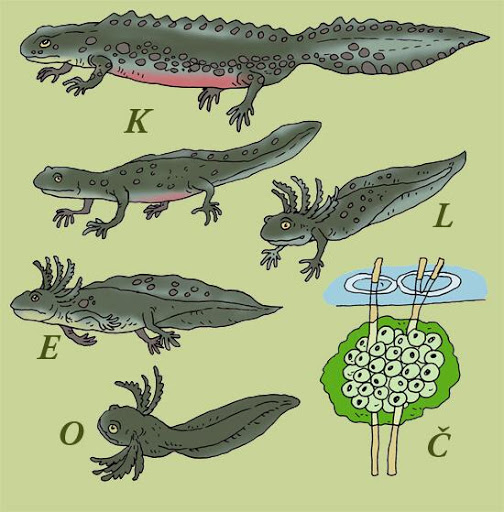 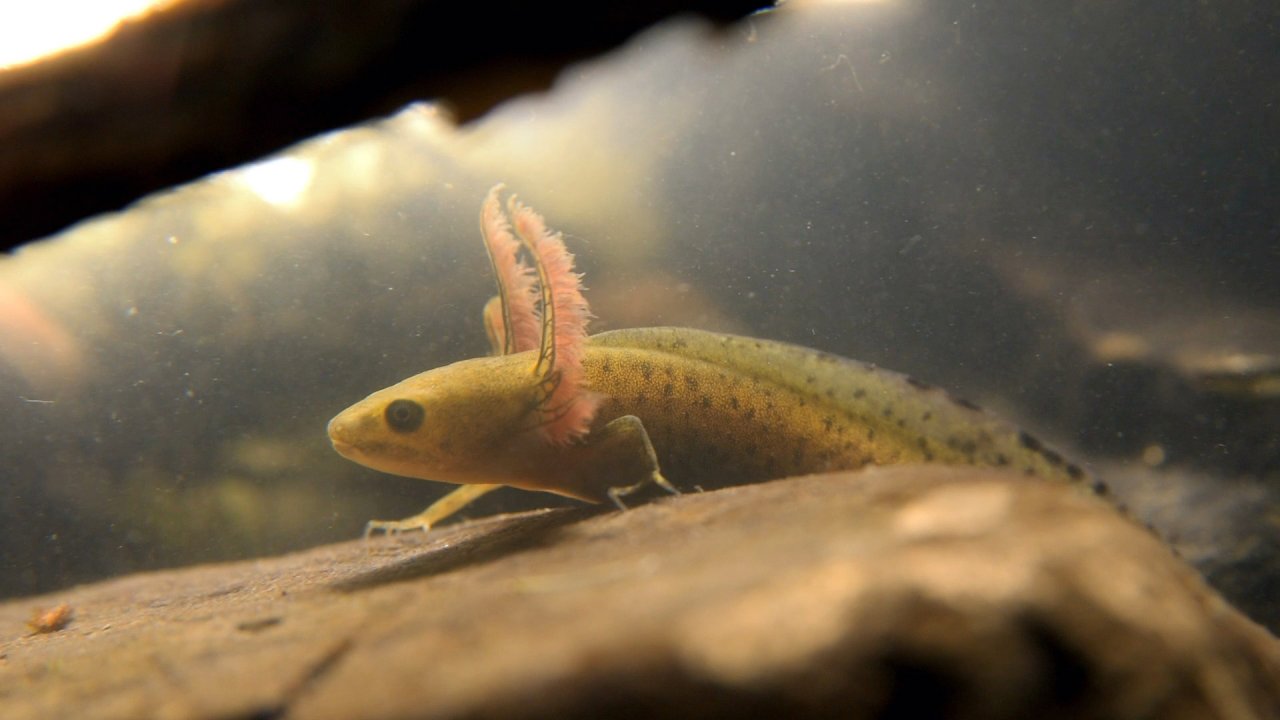 Další zástupci čolků
Čolek velký
Čolek horský
Mlok skvrnitý
Černé zbarvení se žlutými skvrnami

V kůži má jedové žlázy

Žije ve vlhkých lesích
Velemlok čínský